実技指導を極める
～これで失敗しない～
[パンツ　ファスナー付け編]
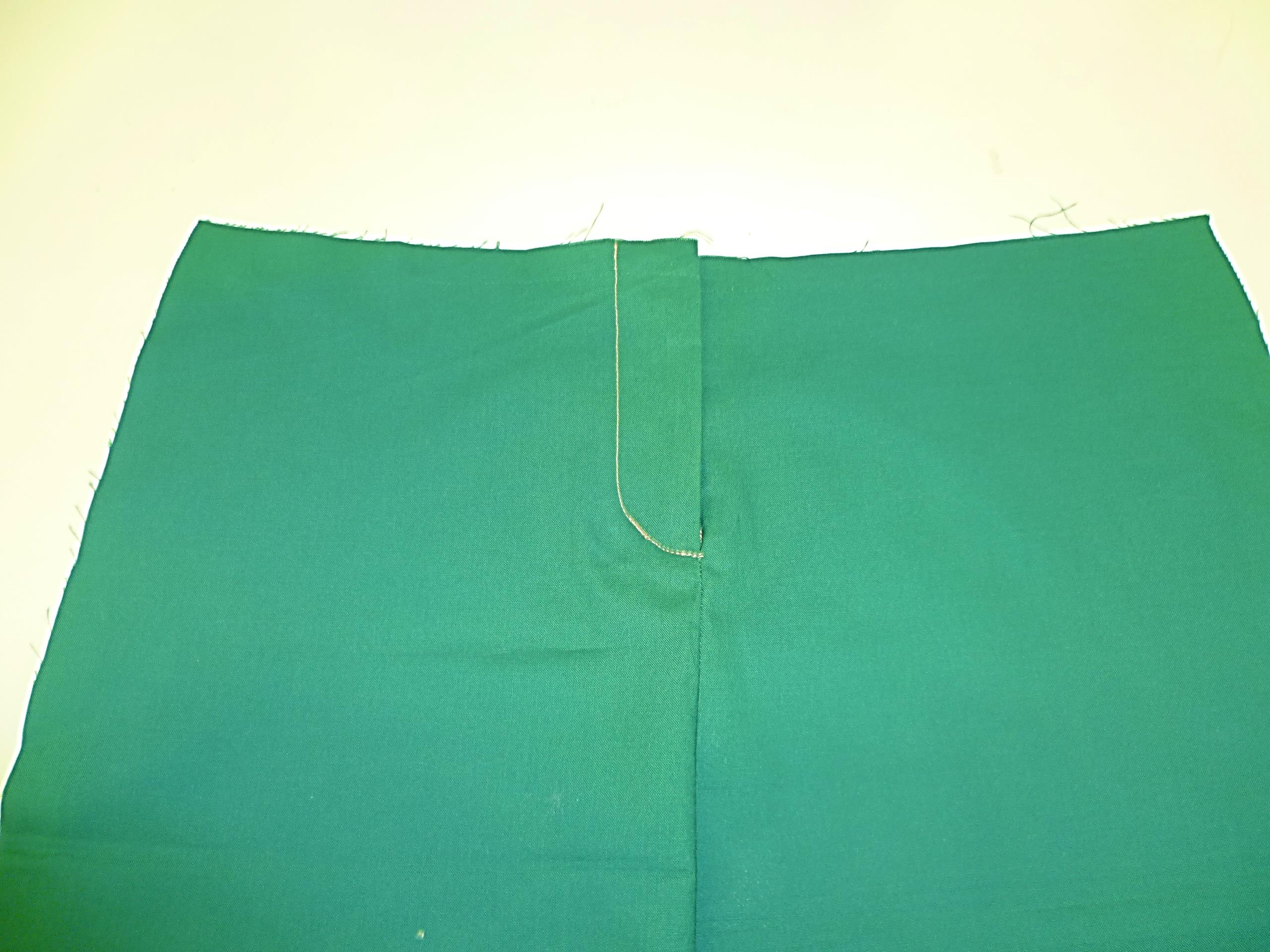 パンツ　ファスナー付け
１　前あき部分を開けたまま縫う方法
＜縫い方の手順＞
　①　持ち出しを作る
　②　右前パンツに見返しをつける
　③　前股上を縫う
　④　持ち出しにファスナーをつけ，左前パンツに縫いつける
　⑤　見返しとファスナー台布を縫いつける
　⑥　ステッチミシンをかける
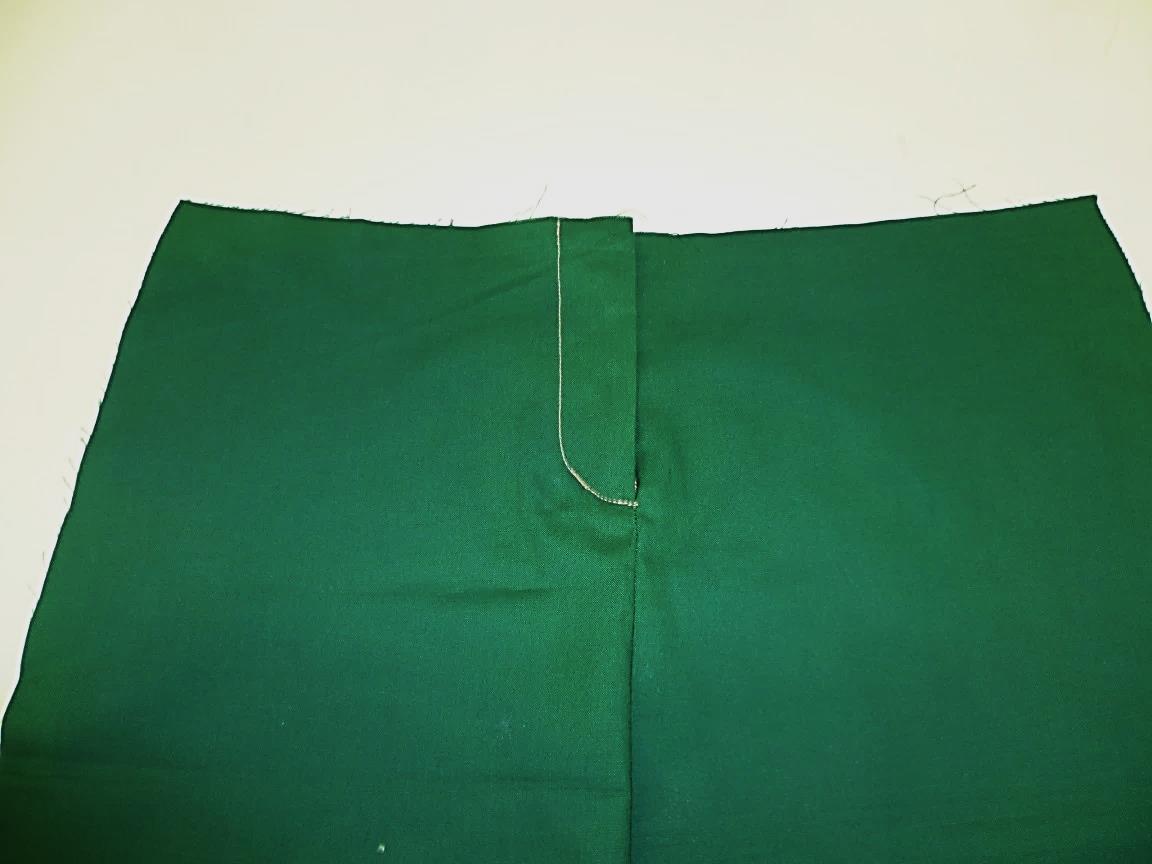 ☆メリット   →　パンツの構成（ファスナー付けの構造）が理解しやすい。
 ★デメリット →　下前のミシン縫い目が見える可能性がある。
２　前あき部分を閉じて縫う方法
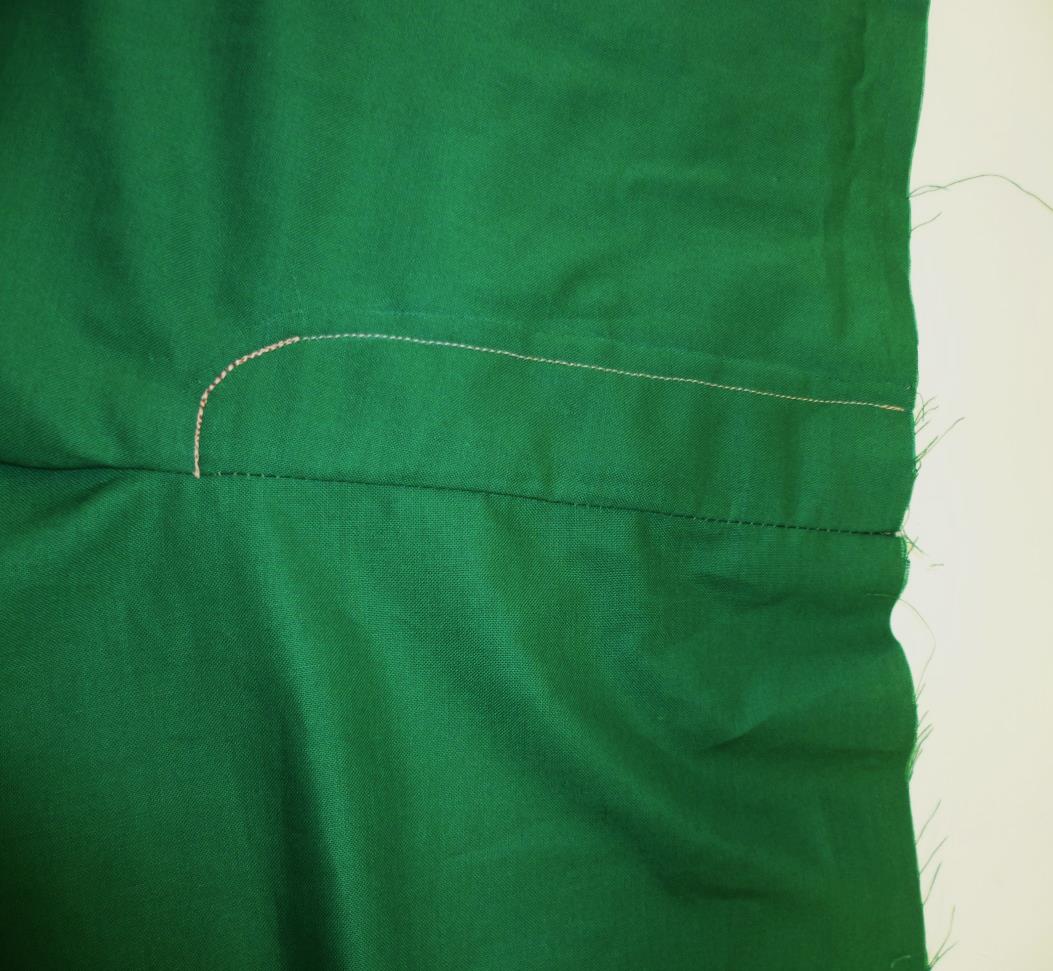 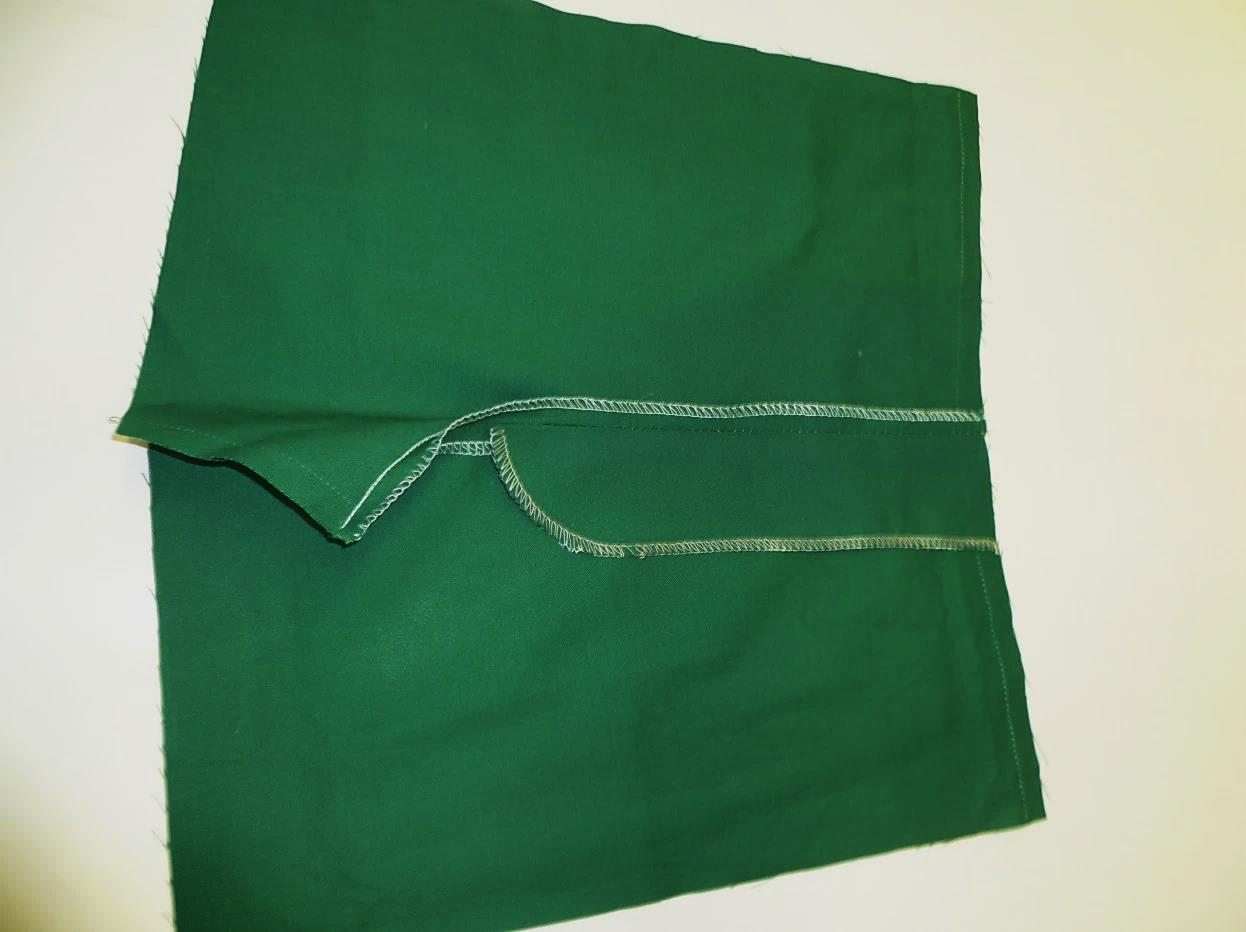 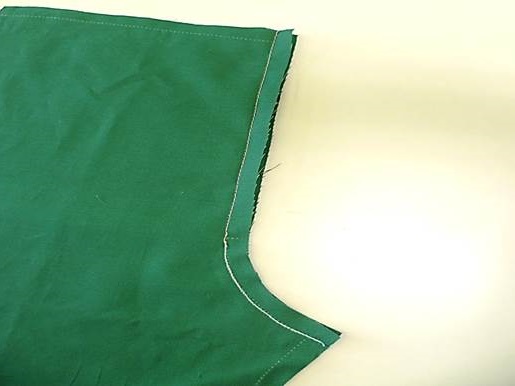 （３）
（２）
（１）
粗ミシン
最後まで閉じて縫う
粗ミシンで閉じた状態
あきどまり
左前パンツ
　　（裏）
右前パンツ
　　（裏）
※ できあがりは，方法１と同じ
☆メリット　　→　下前のミシン縫い目が見えない
 ★デメリット　→　最初から最後まであきを閉じて縫うため，印がわかりにくく，       
                 　ファスナー付けの構造が理解しにくい